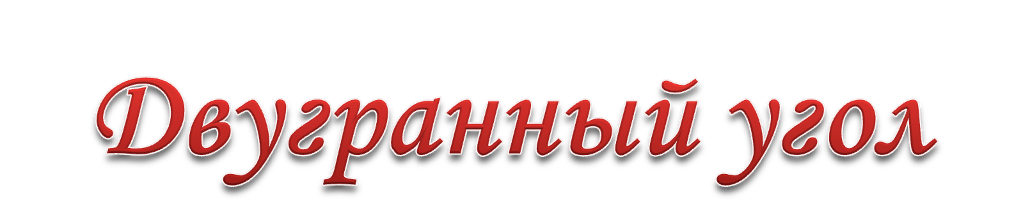 А
В
С
Планиметрия
Стереометрия
Углом на плоскости называется фигура, образованная двумя лучами, исходящими из одной точки.
Двугранным углом называется фигура, образованная прямой a и двумя полуплоскостями с общей границей a, не принадлежащими одной плоскости.
Двугранный угол
а
Прямая a – ребро двугранного угла
Две полуплоскости – грани двугранного угла
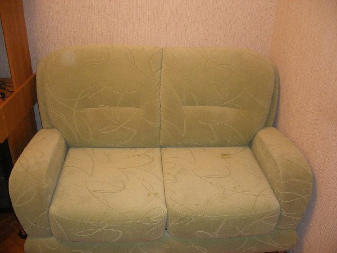 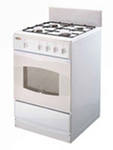 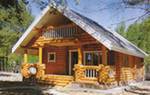 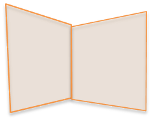 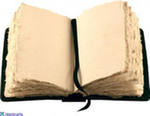 S
O
X
F
Двугранный угол АВNМ, ВN – ребро, точки А и М лежат в гранях двугранного угла
D
Угол РDEK
А
Р
К
N
M
В
E
Угол SFX – линейный угол двугранного угла
O
Р
К
Алгоритм построения линейного угла.
Угол РОК – линейный угол двугранного угла РDEК.
D
Градусной мерой  двугранного угла называется градусная мера его линейного угла.
E
O
O
А
В
А1
В1
Все линейные углы двугранного угла равны друг другу.
Лучи ОА и О1А1 – сонаправлены
Лучи ОВ и О1В1 – сонаправлены
Углы АОВ и А1О1В1 равны
как углы с сонаправленными сторонами
1
Двугранный угол может быть острым, прямым, тупым
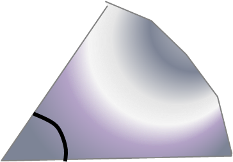 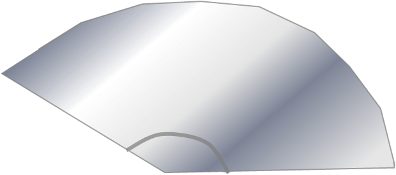 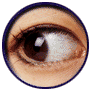 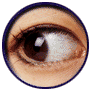 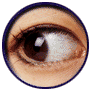 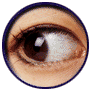 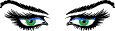 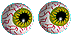 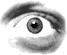 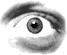 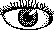 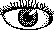 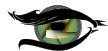 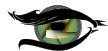 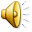 АС    ВS
АС    NS
H-я
П-я
N
S
TTП
Построить линейный угол двугранного угла ВАСК.
Треугольник АВС – тупоугольный.
В
П-р
Н-я
А
К
С
П-я
Угол ВSN – линейный угол двугранного угла ВАСК
АС    ВМ
АС    NМ
H-я
П-я
M
N
TTП
Построить линейный угол двугранного угла ВАСК.
Треугольник АВС – равнобедренный.
В
П-р
Н-я
А
К
П-я
С
Угол ВMN – линейный угол двугранного угла ВАСК
АС    ВС
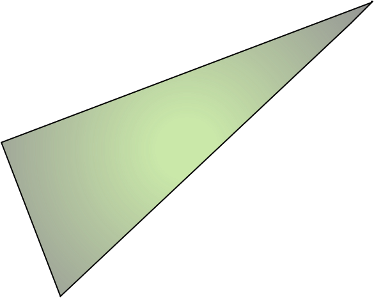 АС    NС
П-я
H-я
N
TTП
Построить линейный угол двугранного угла ВАСК.
Треугольник АВС – прямоугольный.
В
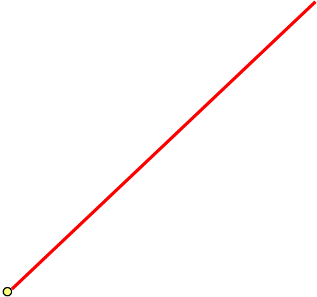 П-р
А
Н-я
К
П-я
С
Угол ВСN – линейный угол двугранного угла ВАСК
Построить линейный угол двугранного угла ВDСК.
АВСD – параллелограмм, угол С тупой.
DС    ВM
DС    NM
П-я
H-я
N
M
TTП
А
В
П-р
Н-я
К
D
П-я
С
Угол ВMN – линейный угол двугранного угла ВDСК
DС    BС
DС    NС
H-я
П-я
N
TTП
Построить линейный угол двугранного угла ВDСК.
АВСD – прямоугольник.
А
В
D
П-р
Н-я
К
П-я
С
Угол ВСN – линейный угол двугранного угла ВАСК
DС    ВM
DС    NM
H-я
П-я
M
N
TTП
Построить линейный угол двугранного угла ВDСК.
АВСD – параллелограмм, угол С острый.
А
В
Н-я
D
П-р
К
П-я
С
Угол ВMN – линейный угол двугранного угла ВDСК
DС    ВM
DС    NM
H-я
П-я
N
M
TTП
Построить линейный угол двугранного угла ВDСК.
АВСD – трапеция, угол С острый.
А
В
П-р
Н-я
К
D
П-я
С
Угол ВMN – линейный угол двугранного угла ВDСК
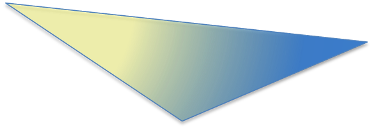 Построить угол между плоскостями АВС и ВКС
К
А
С
В
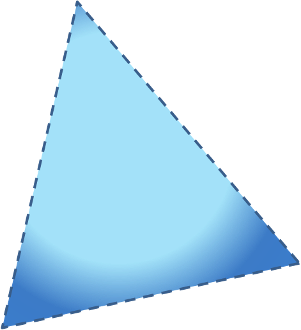 Построить угол между плоскостями АВСД и АСД1
Д1
С1
А1
В1
Д
С
А
В
Построить угол между плоскостями АВ1С и АВС
С1
А1
В1
С
О
А
В
Постройте угол между плоскостями ВF1Д и АВСДЕF
Е1
Д1
F1
С1
А1
В1
Е
Д
F
О
С
А
В
Неперпендикулярные плоскости       и      пересекаются по прямой МN. В плоскости       из точки А проведен перпендикуляр АВ к прямой МN и из точки А проведен перпендикуляр АС к плоскости      .  Докажите, что угол АВС – линейный угол двугранного угла АМNC.
Задача 1:
В кубе A…D1 найдите угол между плоскостями ABC и CDD1.
Задача 2:
В кубе A…D1 найдите угол между плоскостями ABC и CDA1.
Задача 3:
В кубе A…D1 найдите угол между плоскостями ABC и BDD1.
Задача 4:
В кубе A…D1 найдите угол между плоскостями ACC1 и BDD1.
Задача 5:
В кубе A…D1 найдите угол между плоскостями BC1D и BA1D.
Задача 6:
Д1
С1
Задача 1:
А1
Задача 2:
В1
Д1
С1
Д
А1
В1
С
Д
А
В
С
А
В
Ответ: 90o.
Ответ: 45o.
Задача 3:
Задача 4:
Д1
Д1
С1
С1
А1
В1
А1
В1
Д
Д
С
С
А
А
В
В
Ответ: 90o.
Ответ: 90o.
Задача 5:
Решение:
Д1
С1
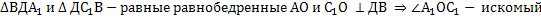 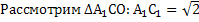 А1
В1
- диагональ квадрата со стороной равной 1.
Д
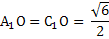 С
А
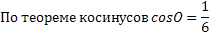 В
О
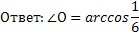 МN       АB
MN     ВС
H-я
П-я
В
С
TTП
Доказательство:
А
Н-я
Угол АВС – линейный угол двугранного угла АМNC
П-р
N
П-я
M
[Speaker Notes: Л.С. Атанасян «Геометрия 10-11»]
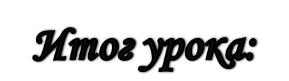 Определение двугранного угла
Теорема о трех перпендикулярах
Определение наклонной
Какие знания и умения необходимы при построении двугранного угла?
Определение проекции
Определение перпендикуляра
Определение пересекающихся плоскостей
Построение пересекающихся плоскостей
Построение перпендикуляра
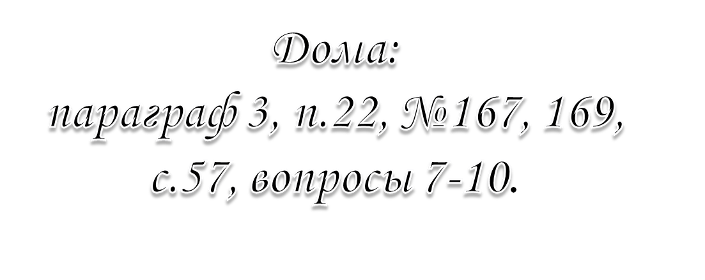 Интернет – ресурсы
http://le-savchen.ucoz.ru/load/3-1-0-168 
http://www.uchportal.ru/load/24-1-0-22870 
http://nsportal.ru/shkola/geometriya/library/dvugrannyi-ugol